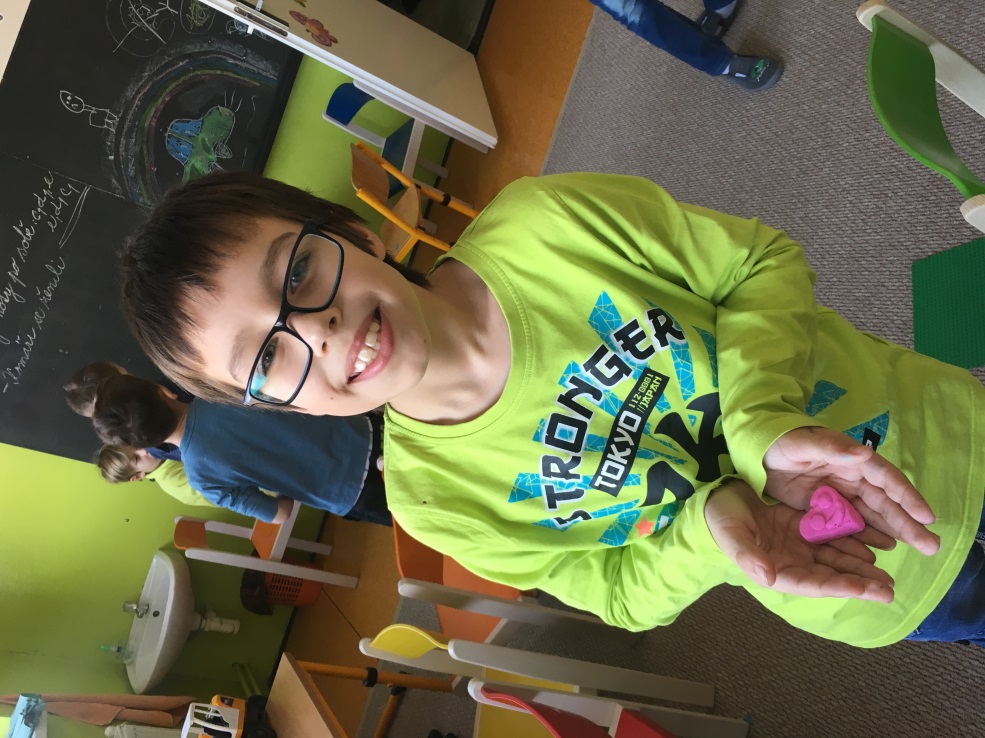 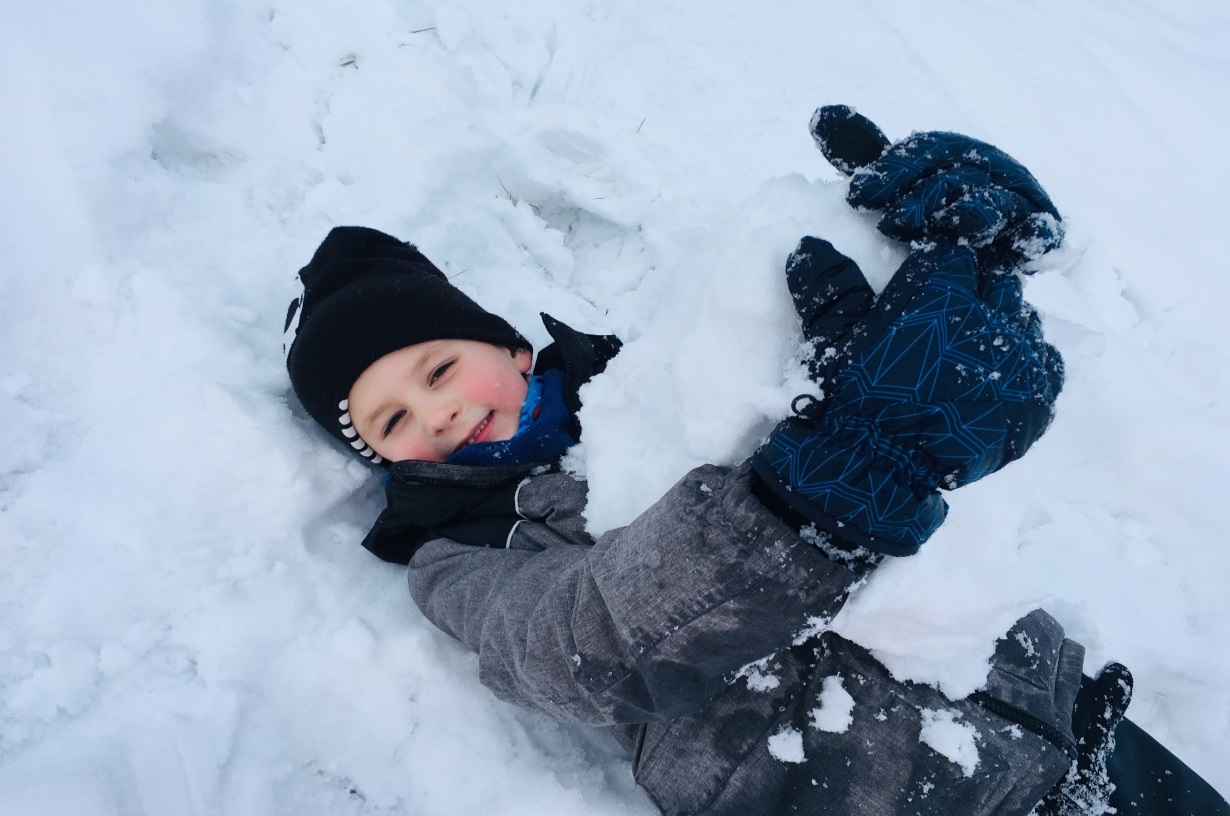 Základní škola Ořechovškola s radostí…
Kam směřujeme ?

K přípravě dětí na život v moderní společnosti s vlastním systémem hodnot a se schopností umět řešit problémy 
Ke škole, která se vyvíjí i podle představ dětí a rodičů 
Ke klimatu podporujícímu přátelské mezilidské vztahy 
K úctě osobnosti každého dítěte, k chápání jeho specifik                    

K radosti dětí z učení
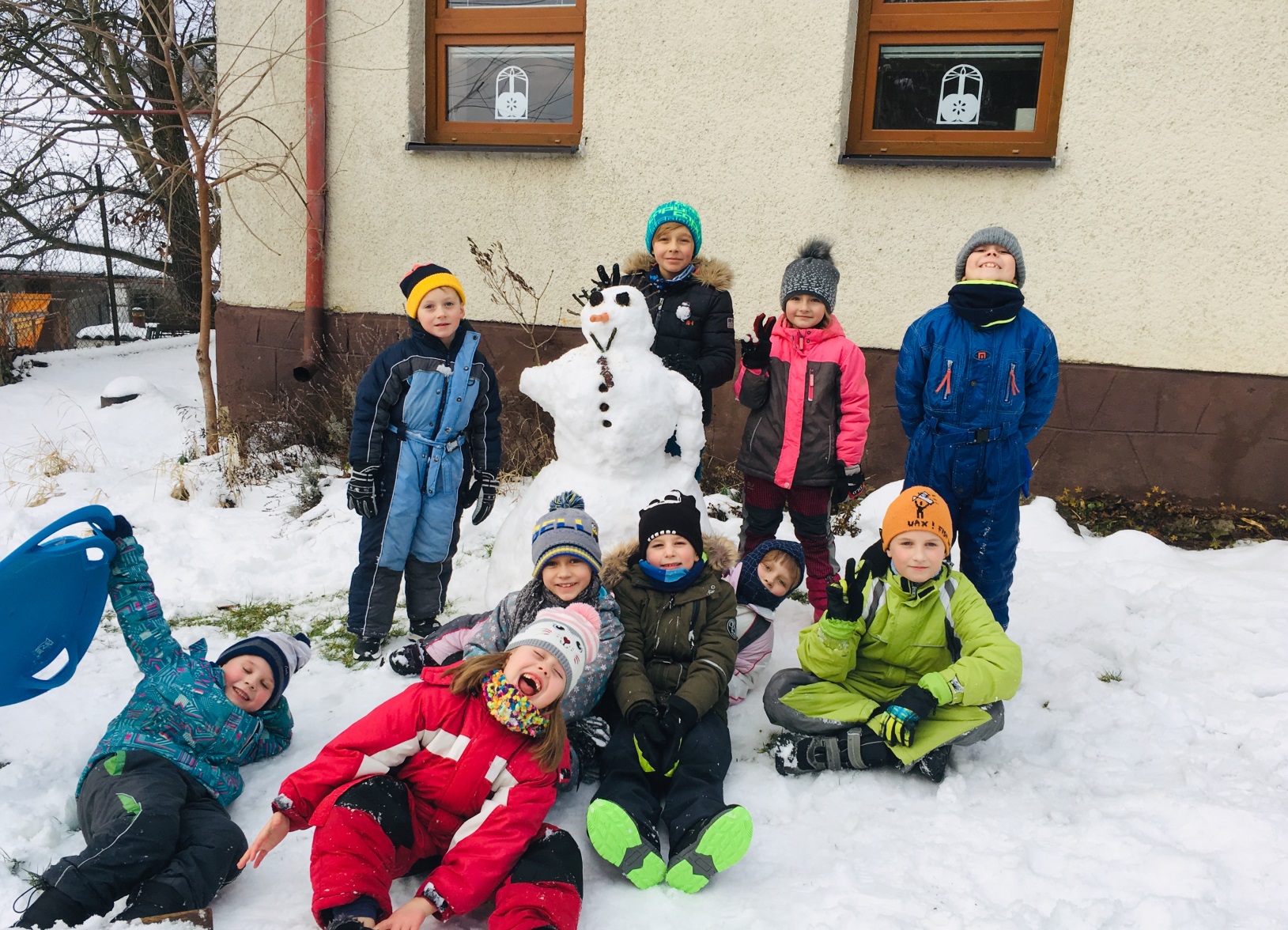 Základní škola Ořechovškola s radostí…
Priority školy – výukové, pedagogické

Individuální přístup, přizpůsobení tempu žáka
Eliminace šikany
Láskyplný přístup k dětem 
Podpora dítěte ve svobodném vyjadřování 
Využití vybraných alternativních směrů 
Podpora přirozené touhy po poznávání
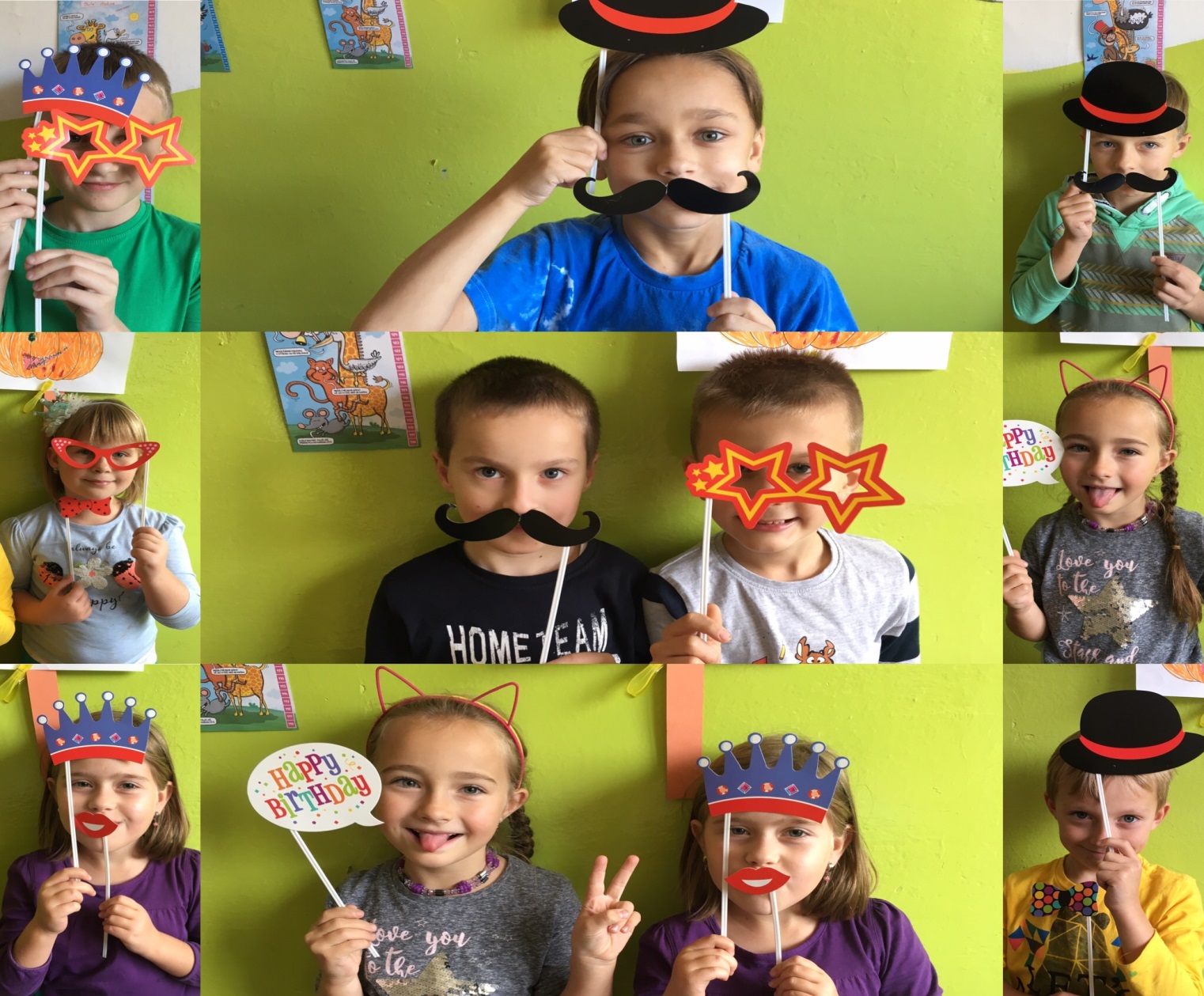 Základní škola Ořechov                              škola s radostí…
Priority školy  - finanční

Kroužky -  Sportovní hry, Hra na flétnu,
                  Šikulové – zdarma
  Školní družina - pololetí 150,-Kč
  První třída - dotace na žáka 1500,- Kč
  Pracovní sešity -  Čj, Ma, Př, Vl – zdarma
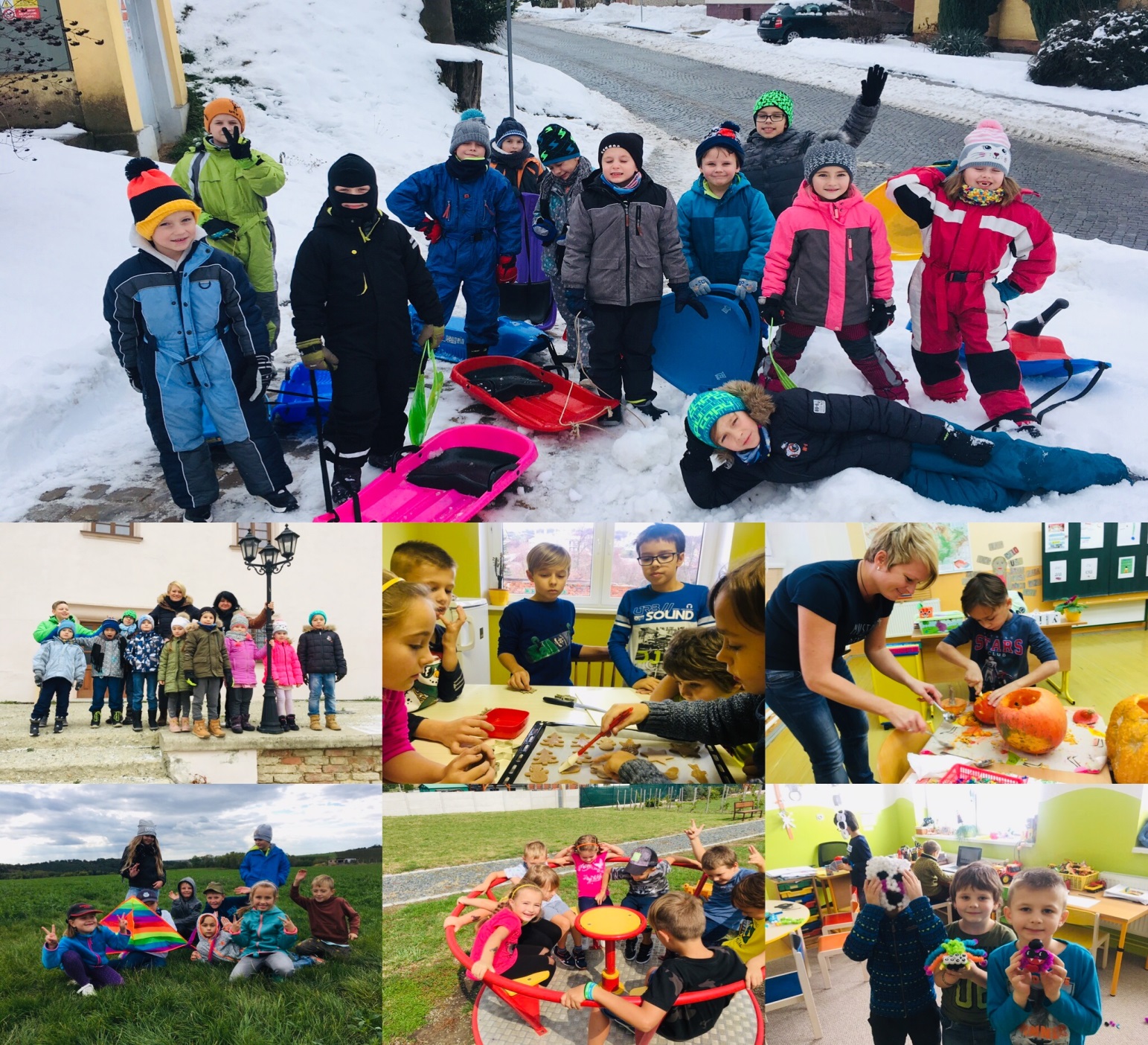